Материально-техническое оснащение детского сада
В детском саду 10 возрастных групп 
Объединенные  групповые и спальные помещения в  группах № 2, № 3, № 6, № 8,  № 9, № 11, № 12.  
В группах № 1,  № 4, № 7 групповые и  спальные помещения отделены друг от друга. 
На 1 этаже детского сада расположена:
Соляная комната
На 2 этаже детского сада расположен:
 Музыкальный   зал
 3 этаж располагает:
 2 физкультурными залами, один из которых предназначен для занятий адаптивной физической культурой с детьми с ОВЗ и детьми-инвалидами;
учебным классом, 
кабинетом тьюторов,
1 кабинетом учителя-логопеда, 
2 кабинетами   педагогов-психологов,   
1 кабинетом учителей-дефектологов,
методическим кабинетом,   
2 коррекционно-развивающими центрами,   
 темной    сенсорной комнатой,
зимним садом.
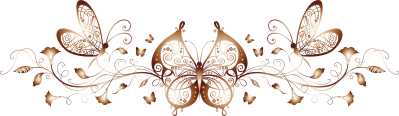 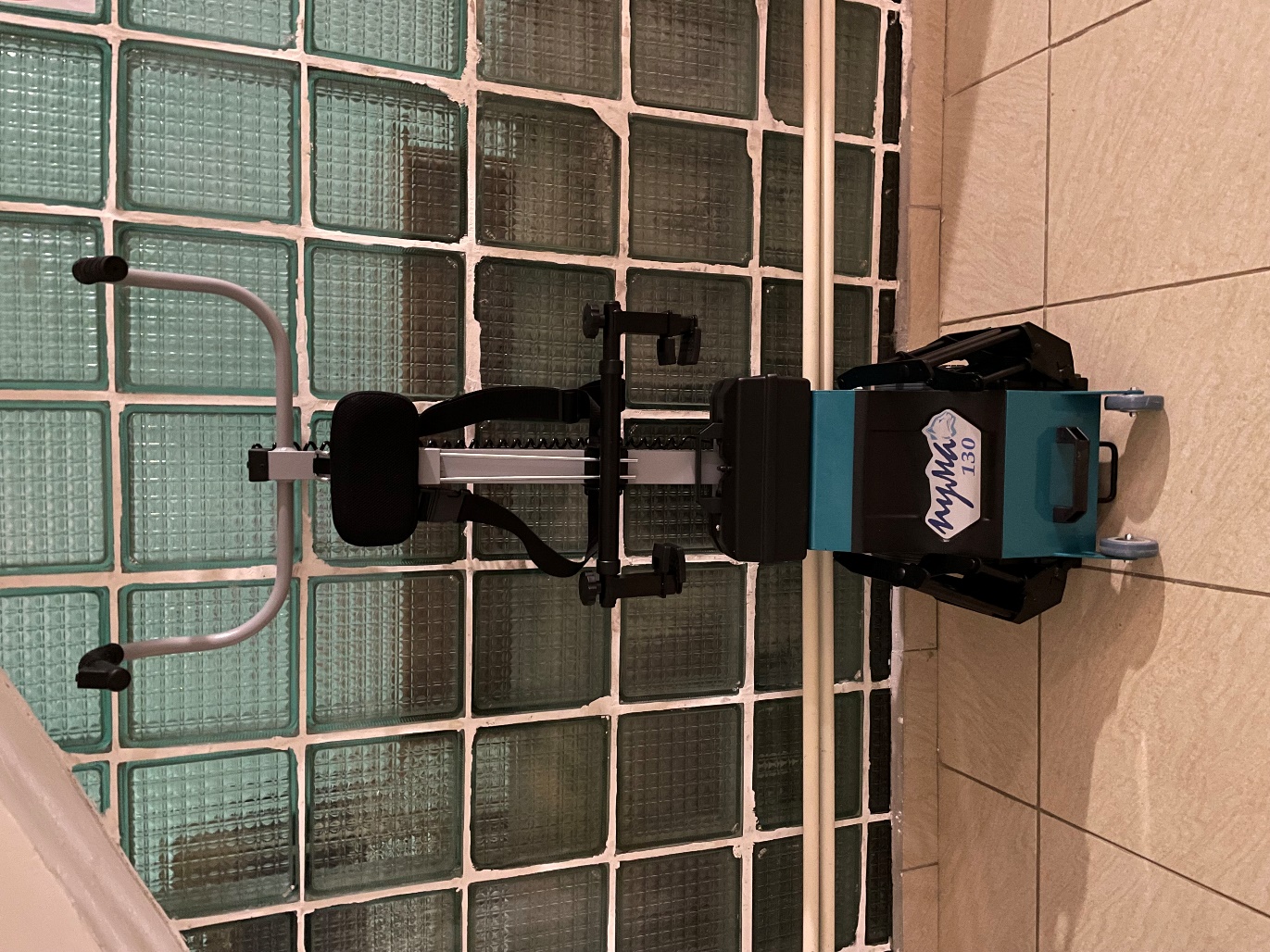 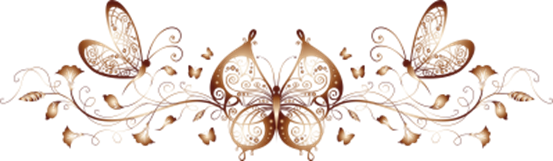 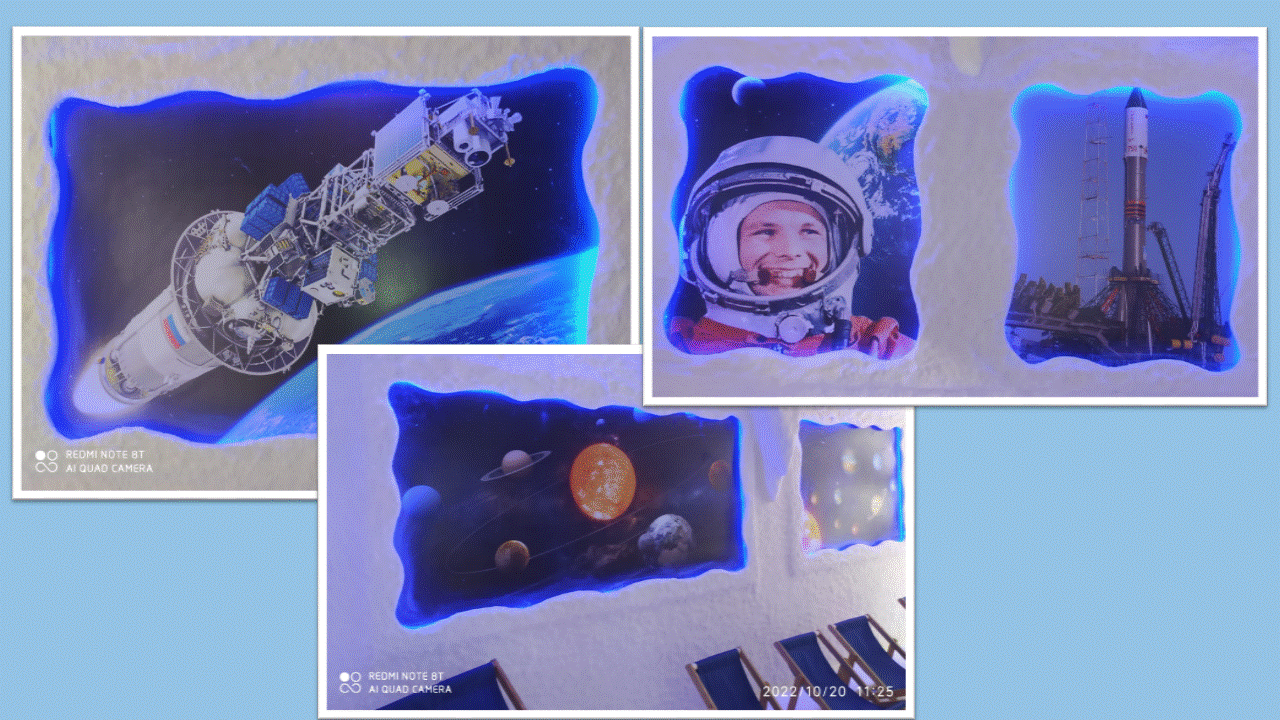 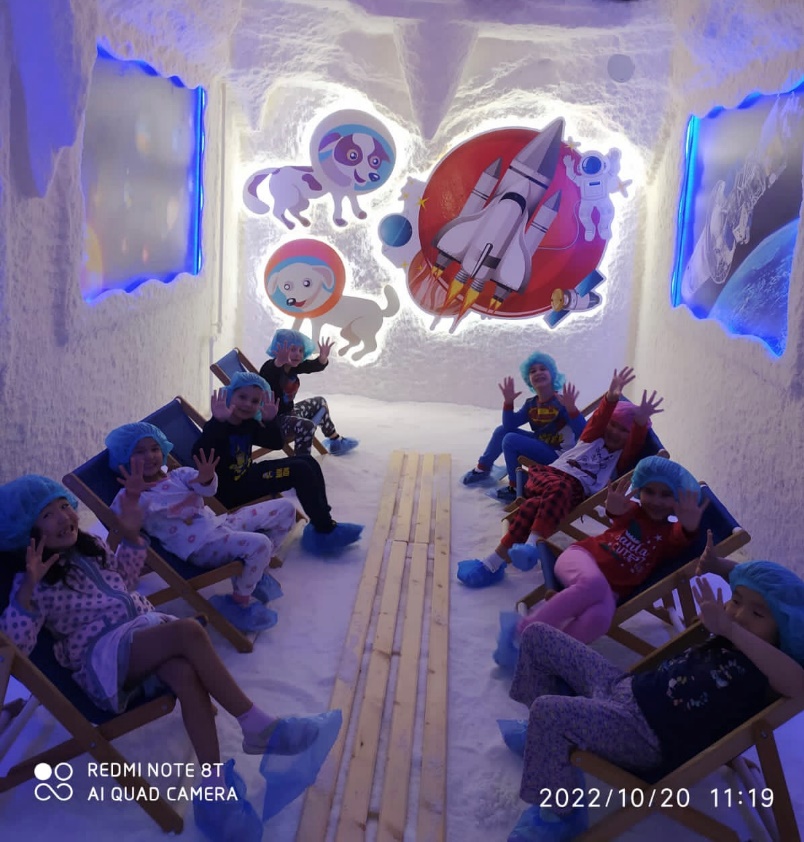 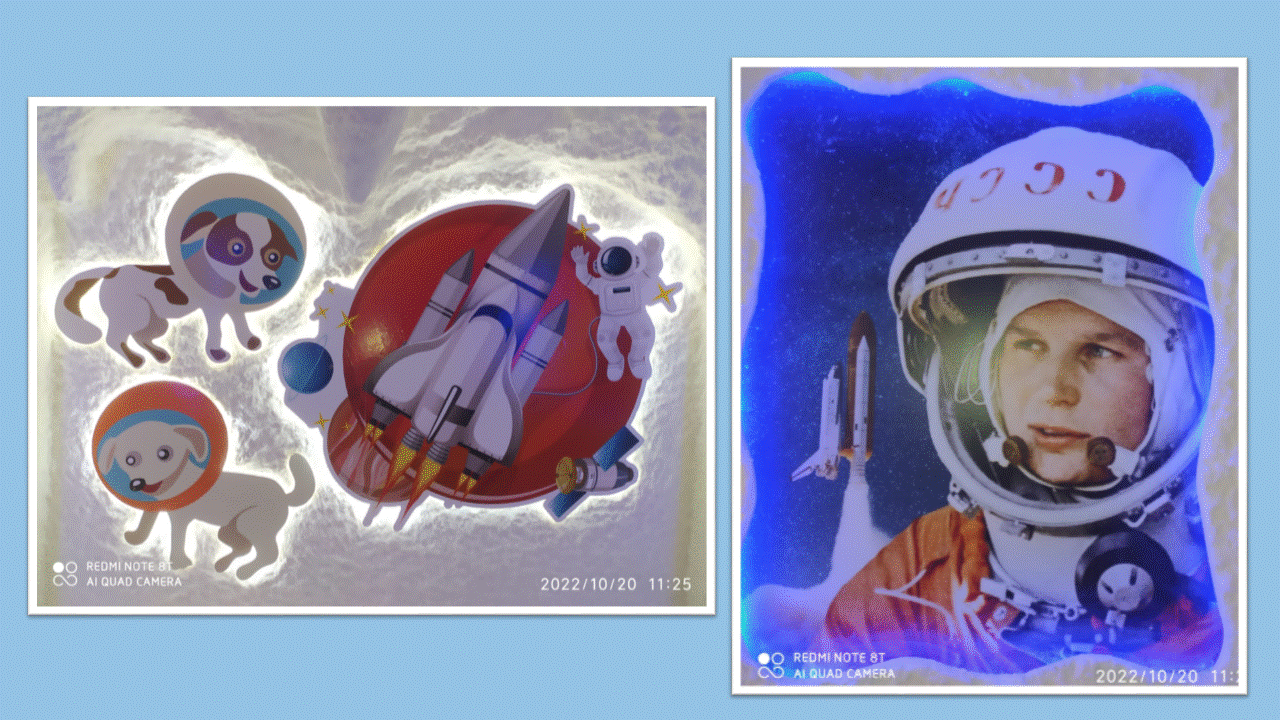 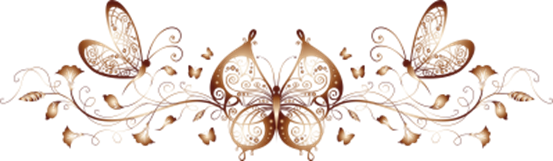 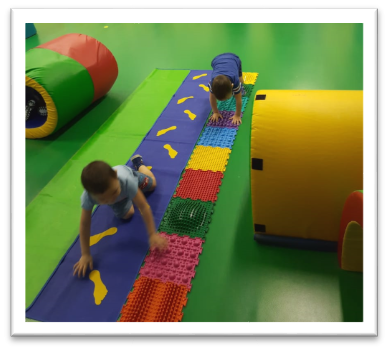 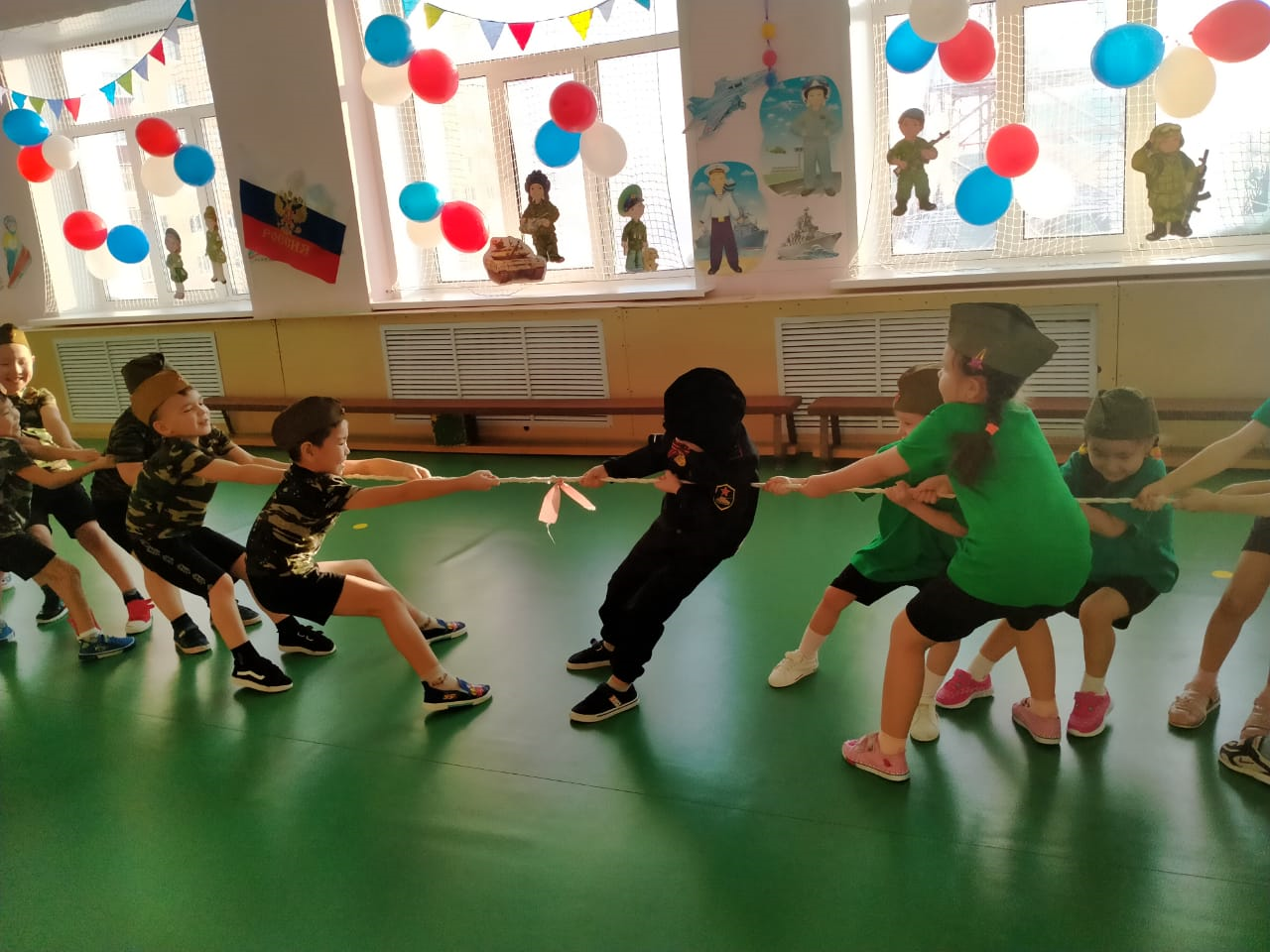 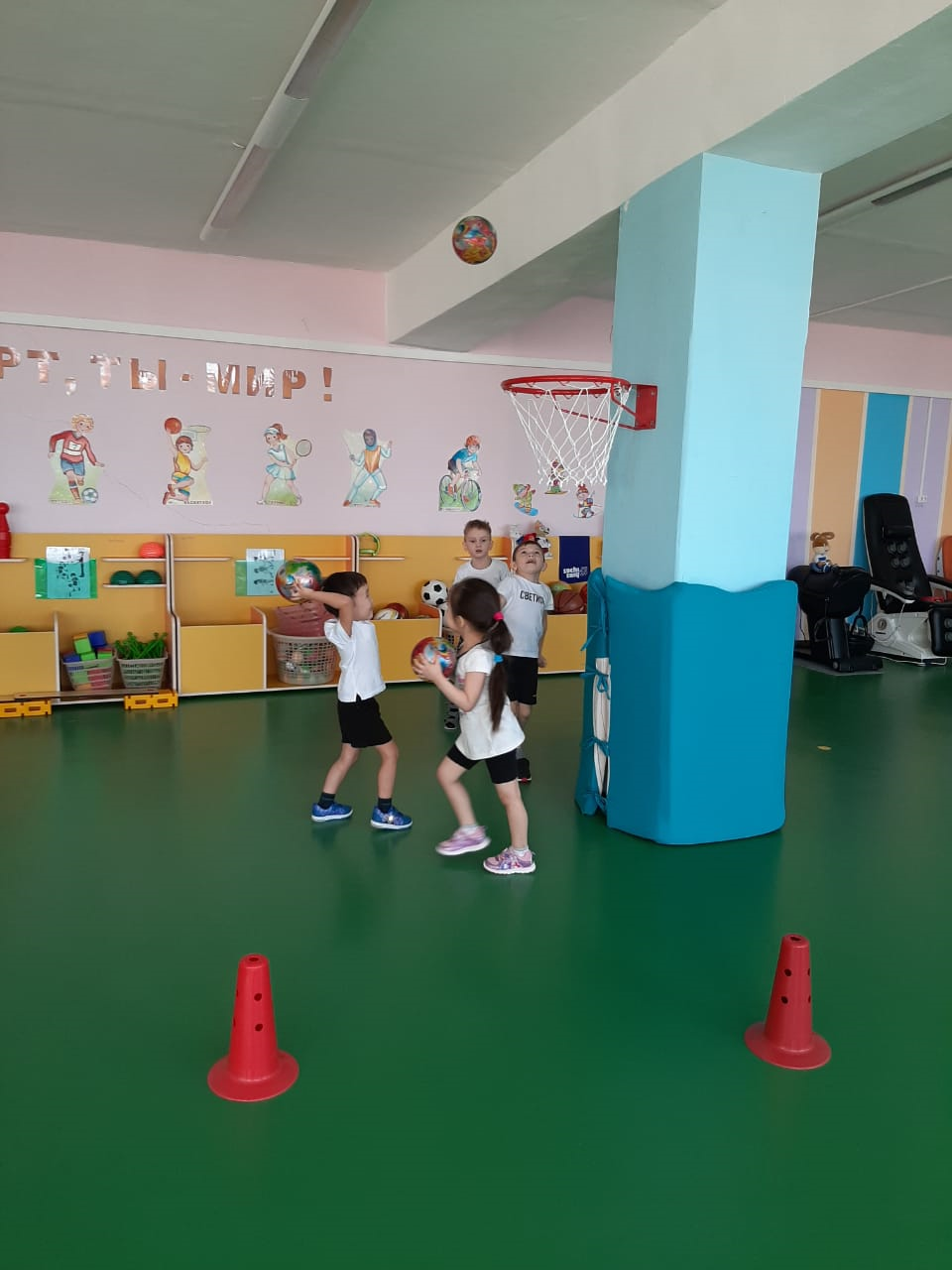 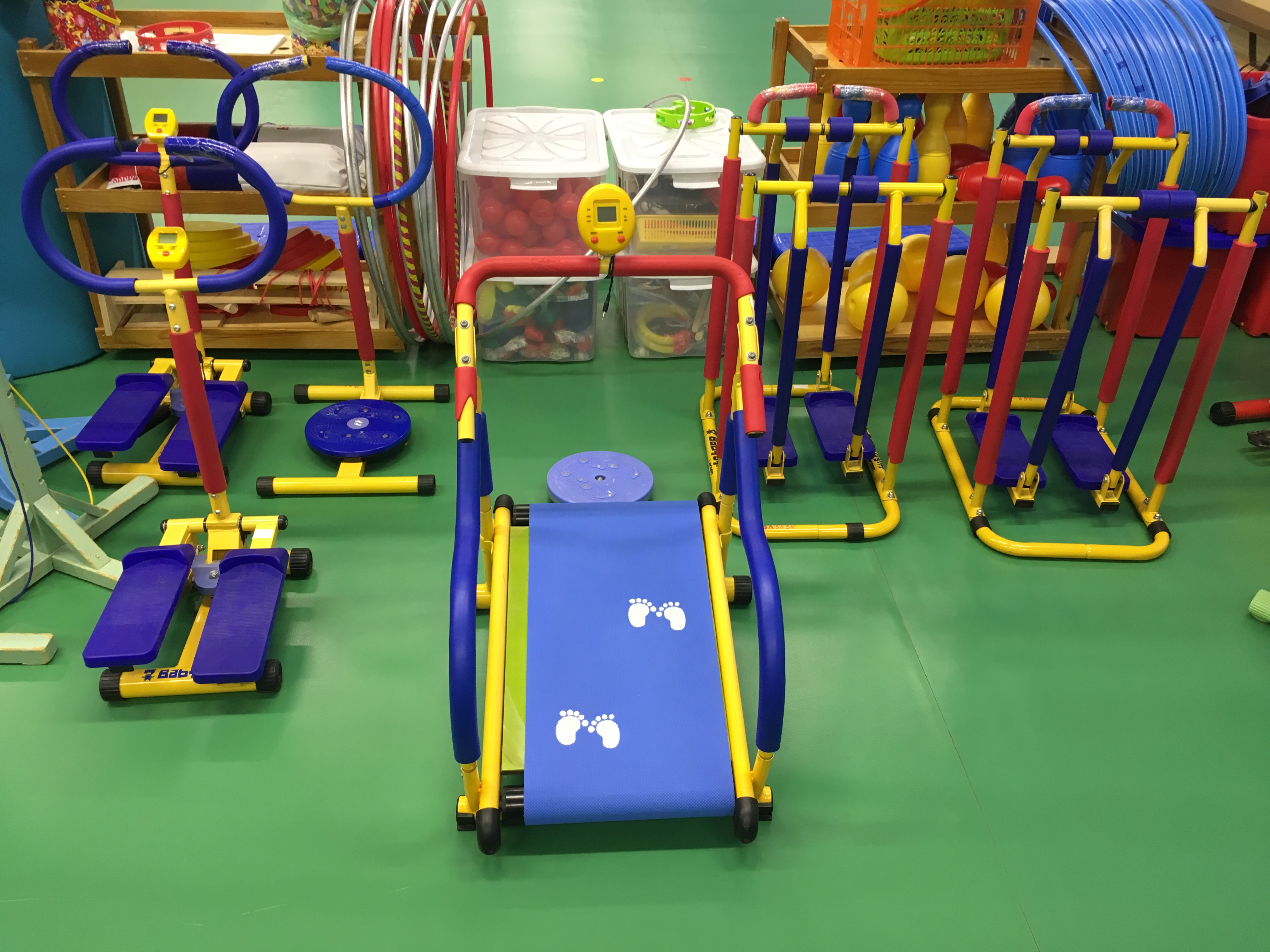 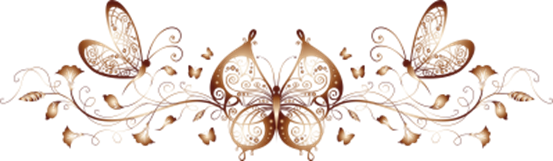 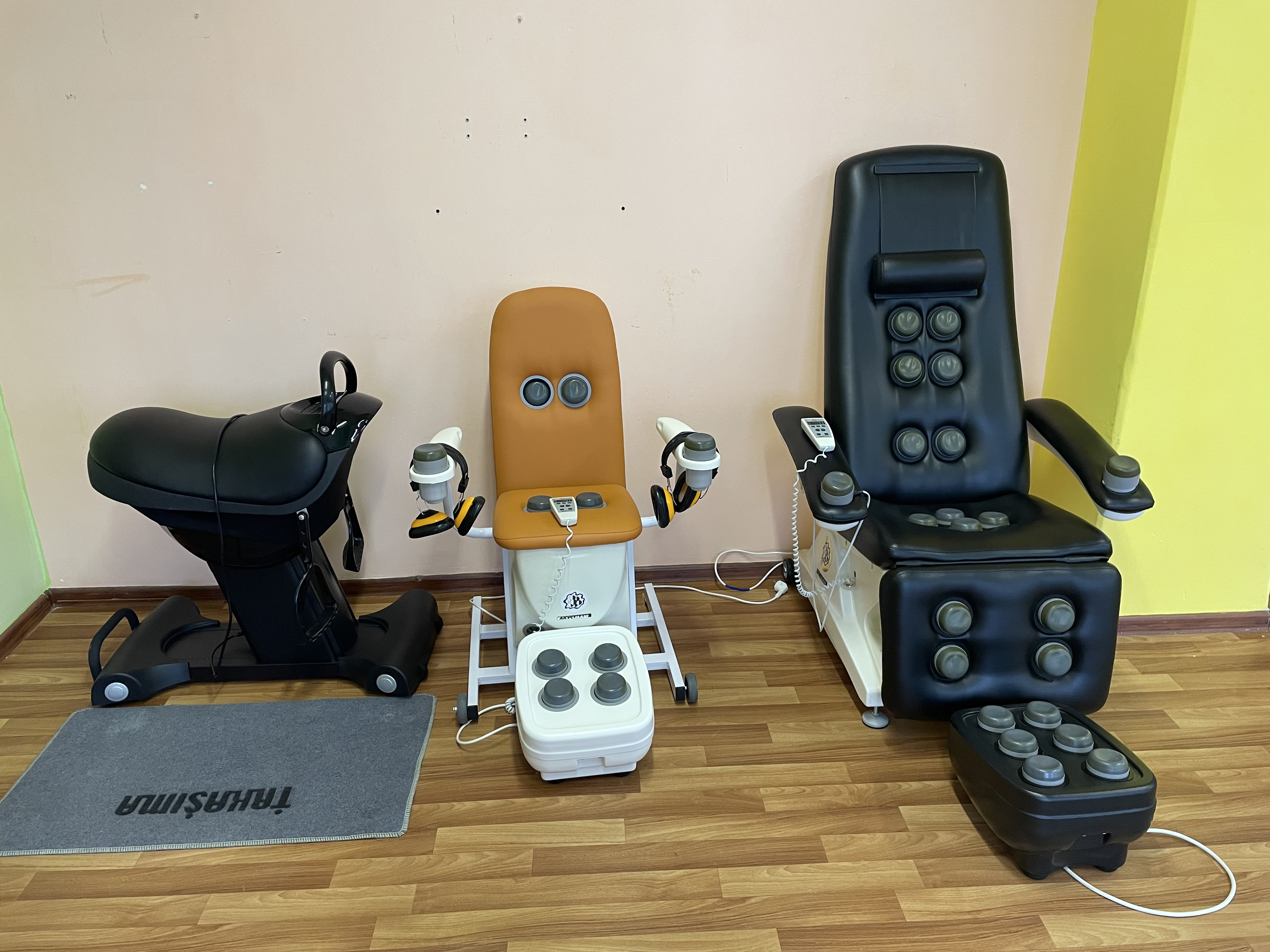 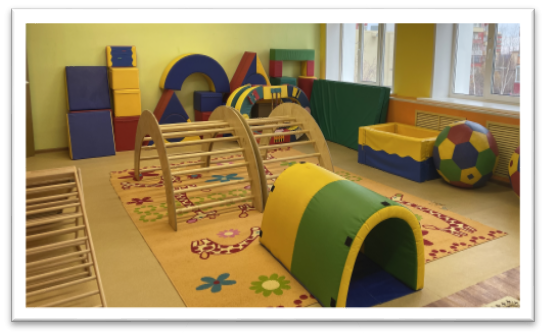 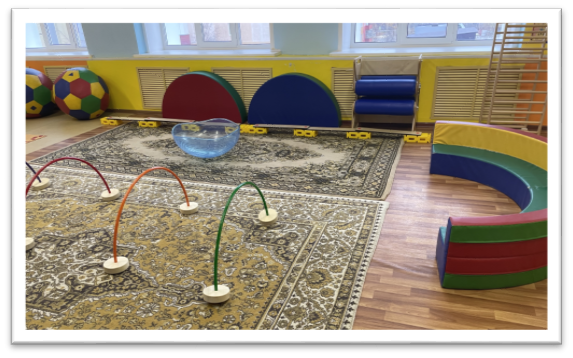 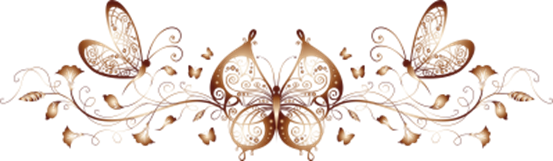 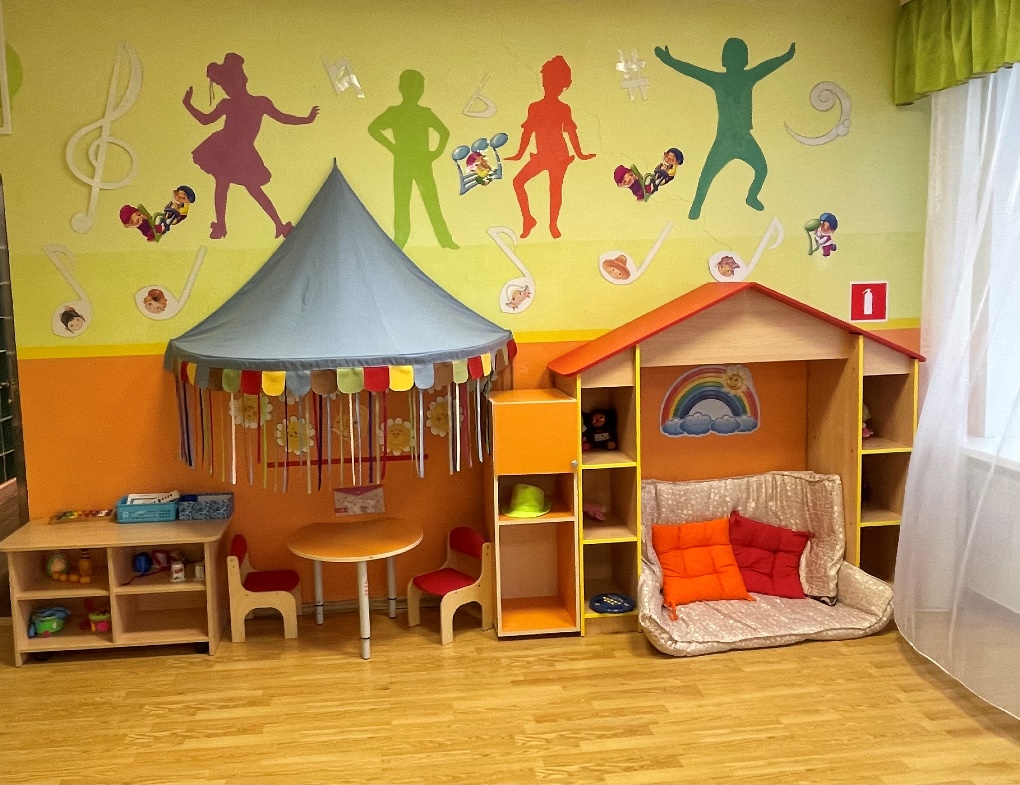 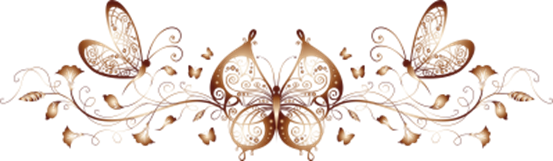 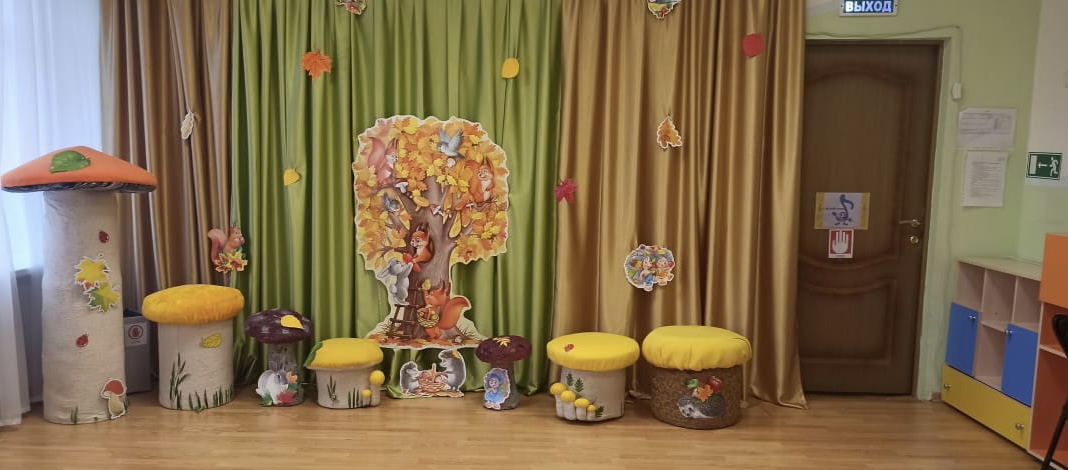 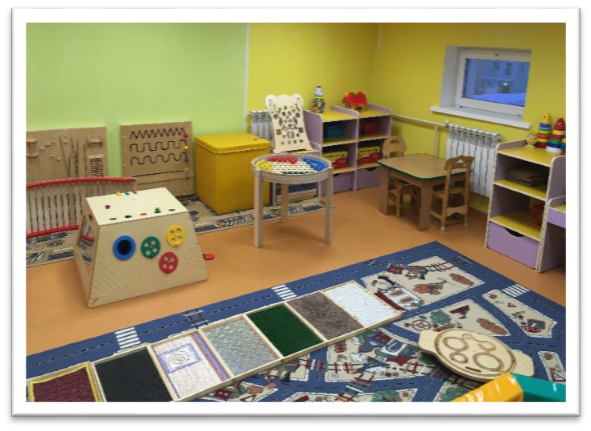 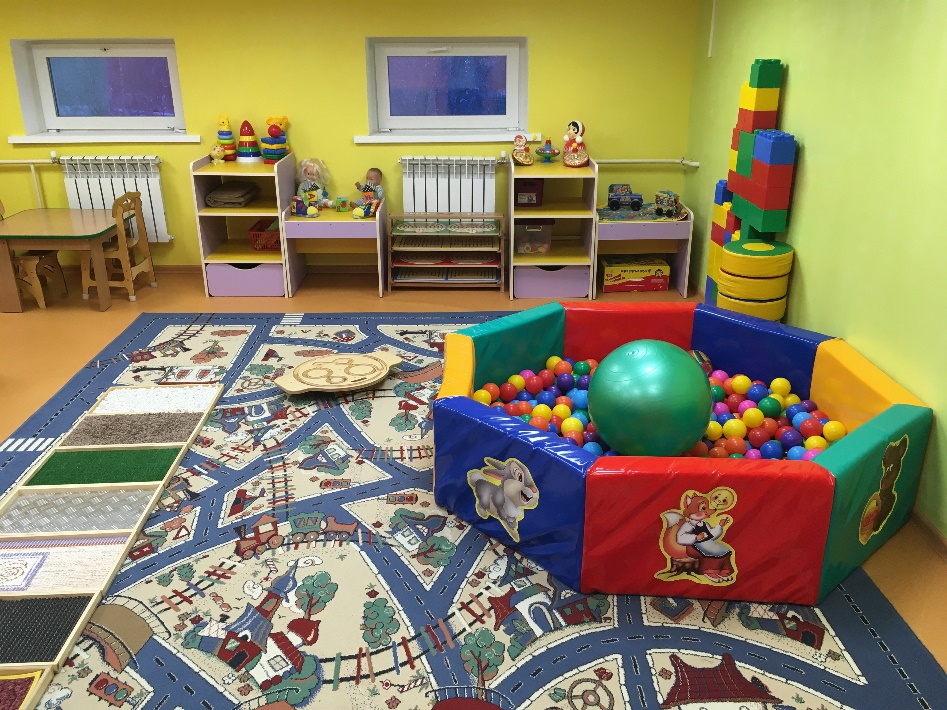 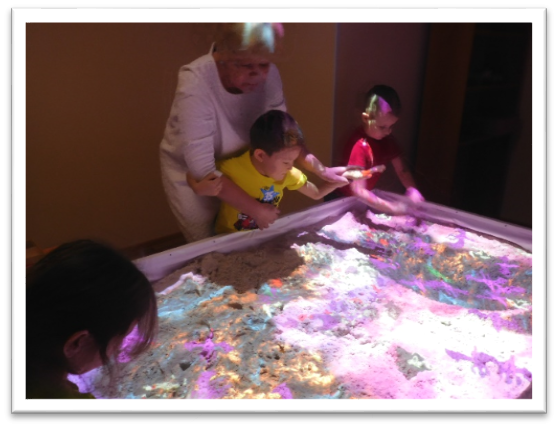 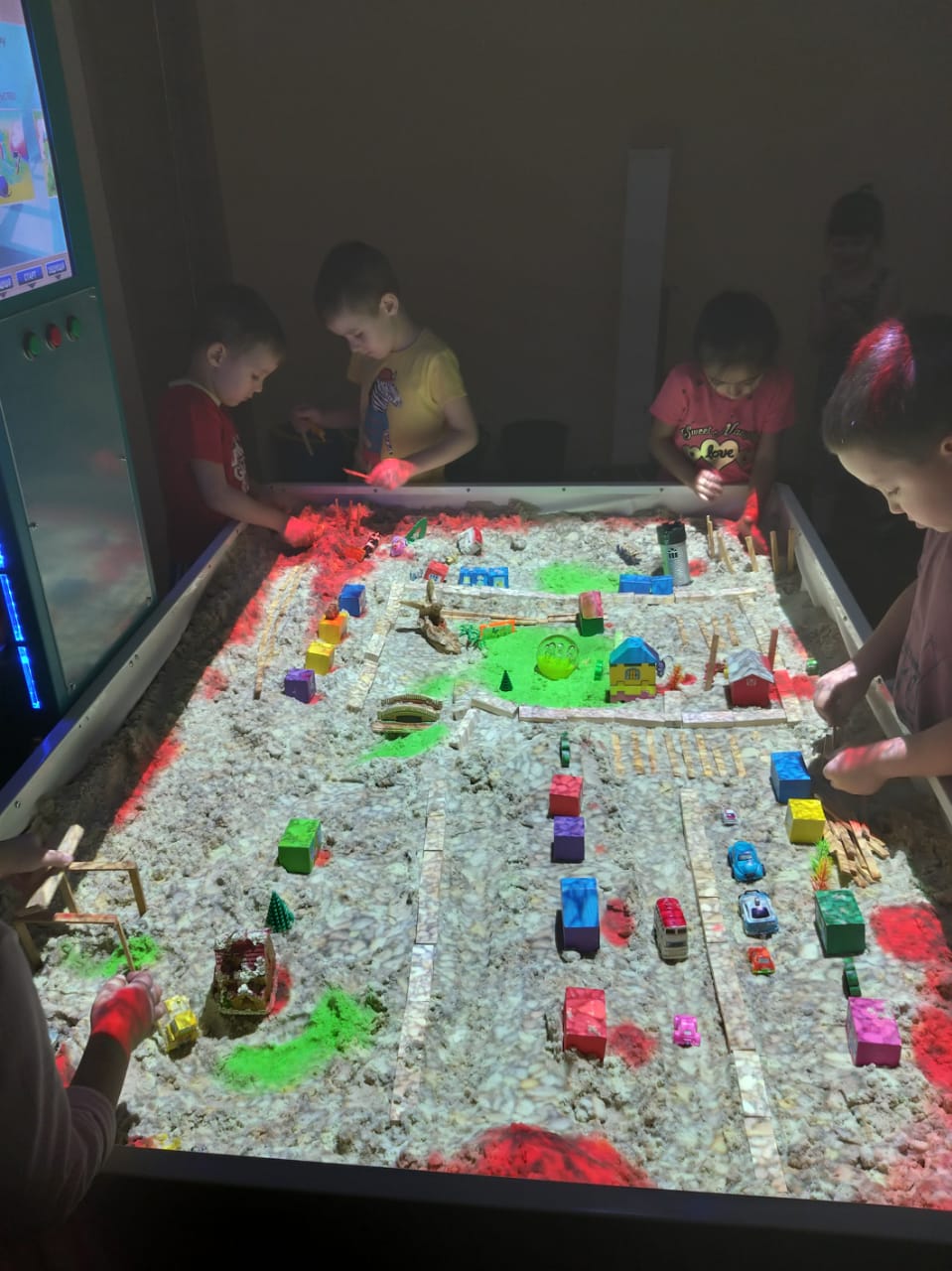 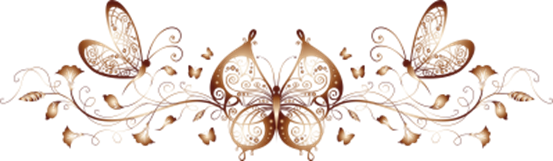 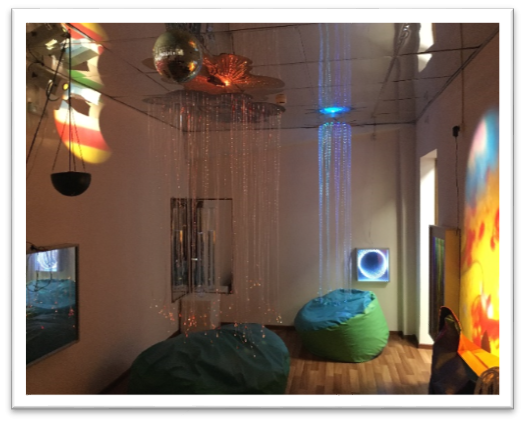 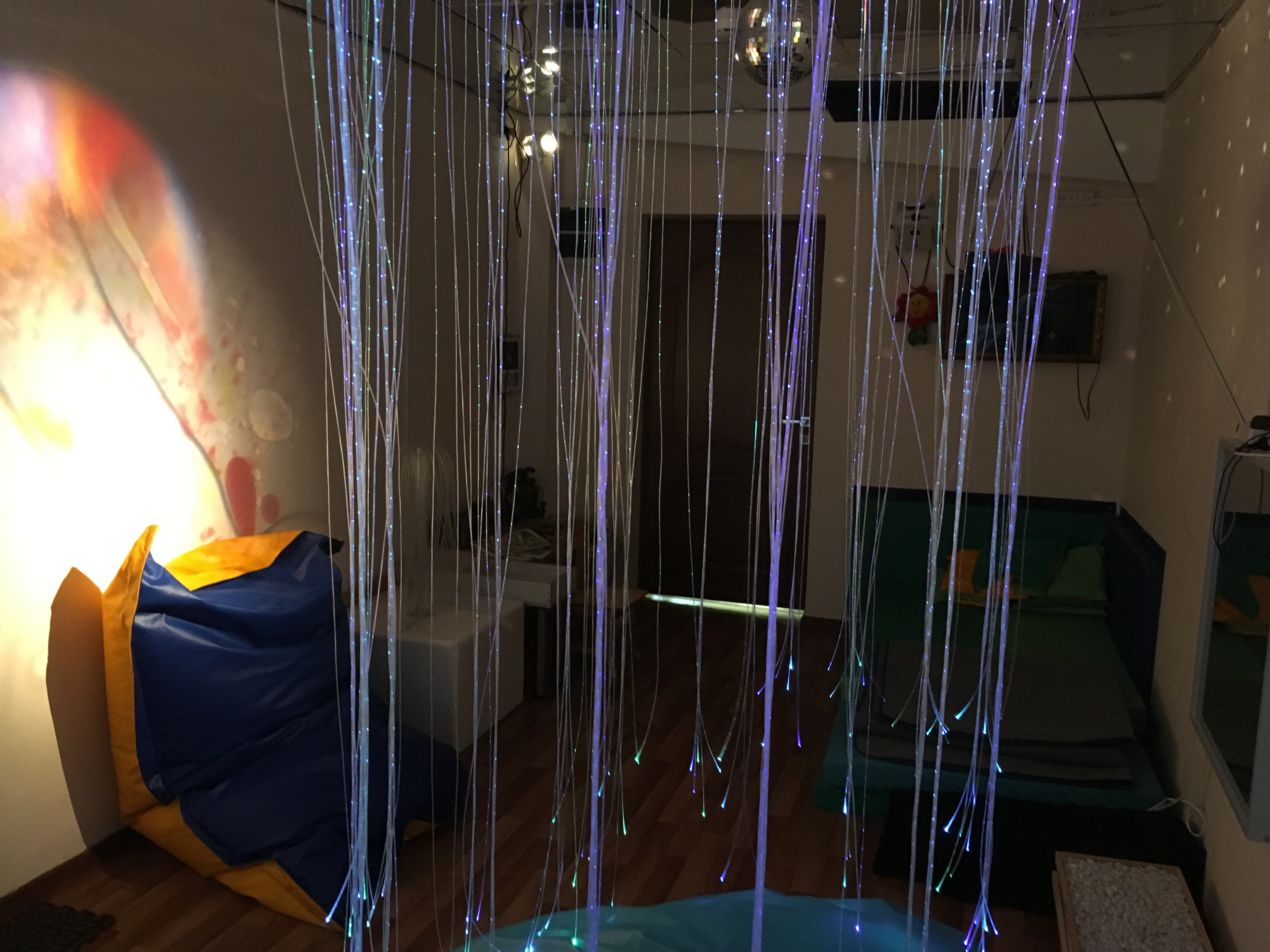 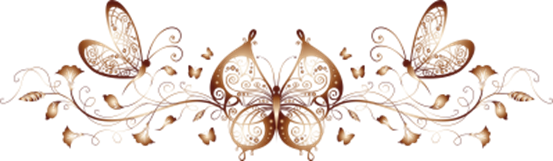